DEPARTMENT OF BIOLOGICAL SCIENCES
Nanobioscience and Molecular Toxicology
Targeted Drug Delivery System to Treat Triple Negative Breast Cancer and Other Types of Cancers






Health Effects of Electronic Cigarette Aerosols Evaluated with a Novel Simulated Respiratory System
Drug Delivery Platforms
Develop carrier platforms to deliver biologically active molecules in vitro and in vivo for basic science research and biomedical applications such as disease treatment (e.g., breast cancer) and tissue regeneration (e.g. bone regeneration and wound healing)
Environmental Toxicology and Health
Investigate adverse health effects caused by environmental, physical, and chemical factors. Identify pathways of injuries that lead to better and efficient medical treatment
Study toxic effects of environmental chemicals such as pharmaceuticals, phytochemicals, e-cigarette, and industrial chemicals on humans and the environment
Indoor Pathogens (Bioaerosols) and Inhalation Toxicology
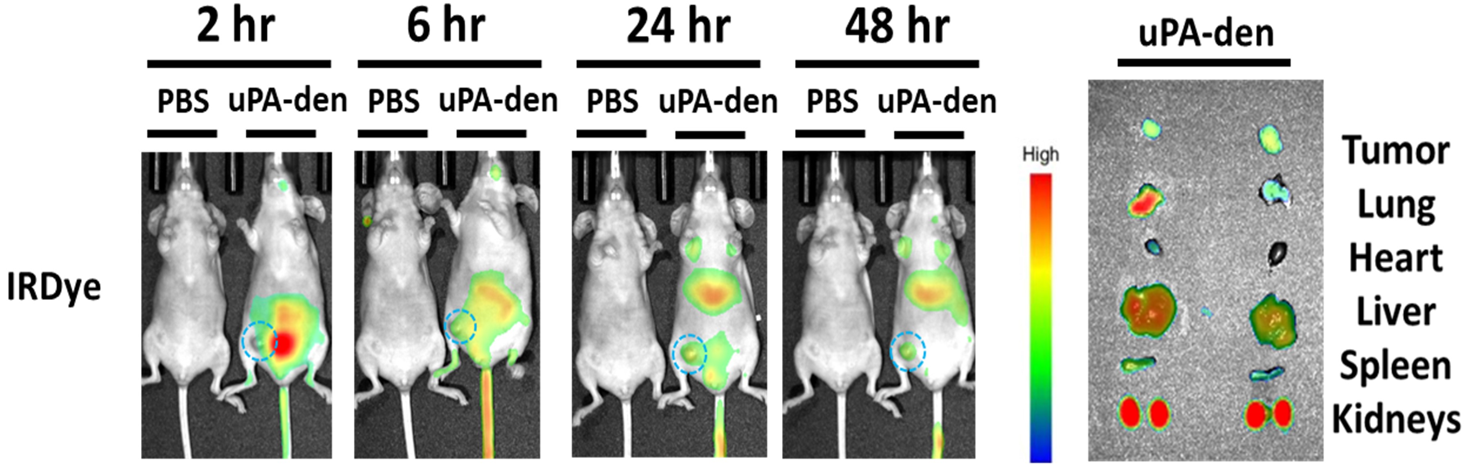 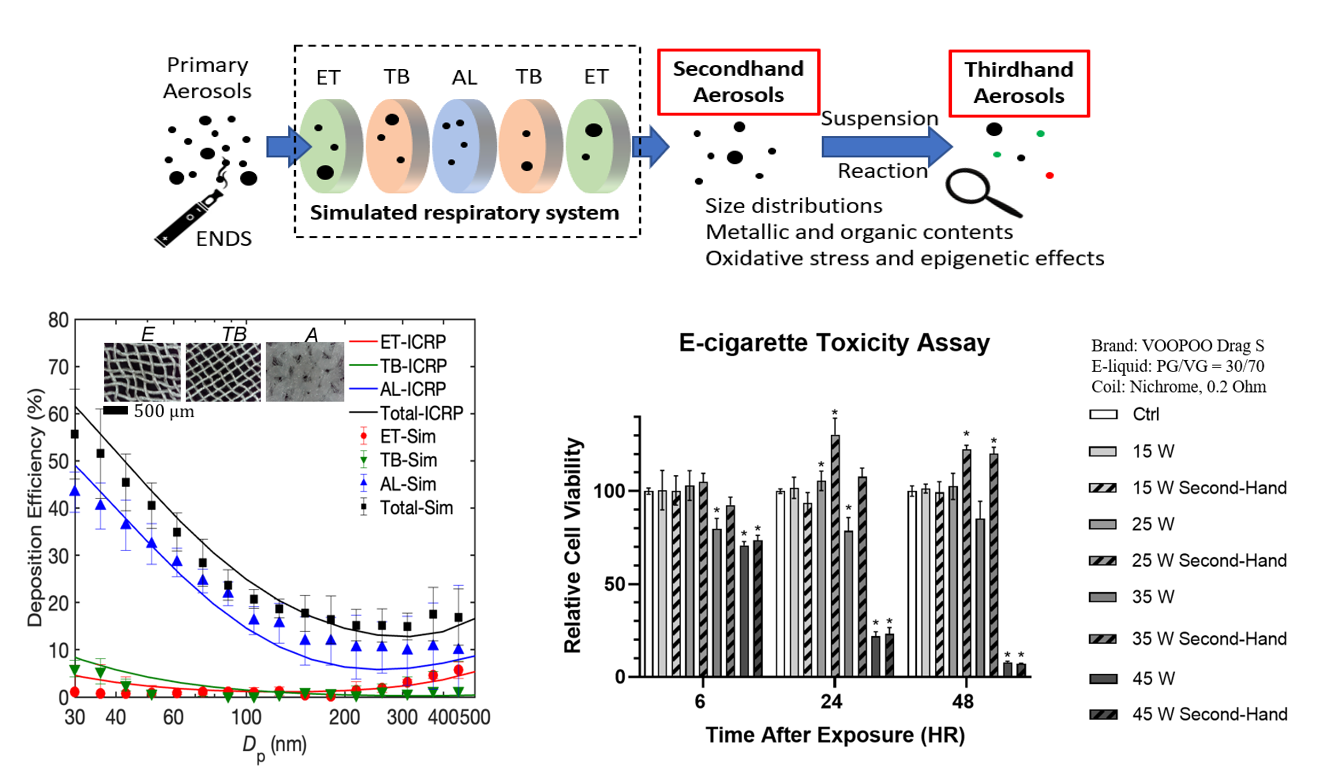 PoC
Yue-Wern Huang, Professor 
E-Mail: huangy@mst.edu
Website: https://sites.mst.edu/huangy/   
Phone: 1-573-341-6589
Funding
Funding agencies: NSF, NIH, USEPA, US Army Research Laboratories, US Fish and Wildlife Service, US Geological Survey, Missouri DNR, Missouri Department of Conservation, St. Louis Zoo, Doe Run Company
Keywords: 
Drug delivery; toxicology; biomaterials; tissue regeneration; indoor pathogens (bioaerosols); electronic cigarette; inhalation toxicology
Publications and Recognitions:
Link to my publications
Editorial Boards: Current Gene Therapy; MDPI Cells
EPA TSCA Science Advisory Committee on chemicals
S&T Faculty Excellence Award and Faculty Research Award
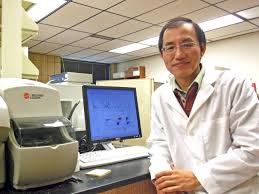